Dynamika
hybnost
Hybnost
Vektorová veličina – určuje pohybový stav tělesa
Značí se p, jednotkou je kg.m.s-1
Směr rychlosti
Hodnotu p=m.v
Vydělením t dostáváme 
Časová změna hybnosti tělesa je rovna výsledné vnější síle (1. Impulsová věta)
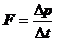 Impuls
Jednotkou je N. s
Vyjadřuje časový účinek síly – čím déle a čím větší síla na těleso působí, tím dostane větší impuls, tím větší změnu hybnosti síla způsobí
Zákon zachování hybnosti
Celková hybnost se vzájemným působením těles nemění
m1v1+m2v2 = konst.
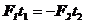 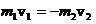 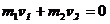 Moment hybnosti (točivost)
L = r*p
					L = J*ω

Ze zákona zachování momentu hybnosti:
Zvýšením nebo snížením momentu setrvačnosti snížíte nebo zvýšíte úhlovou rychlost    
					J1*ω1 = J2*ω2
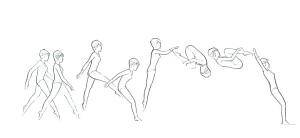 Při nulovém počátečním momentu hybnosti:
J1*ω1 + J2*ω2 = 0
J1*ω1 = - J2*ω2
Točivý moment jednoho segmentu části těla je vyrovnáván točivým momentem druhé části těla
(ve výskoku nápřah – zanožení, předpažení – přednožení)
Př.
Krasobruslař o hmotnosti 65kg jedoucí rychlostí 5m/s zdvihne do náruče partnerku o hmotnosti 50 kg, která jela jeho směrem rychlostí 2m/s. Jaká bude jejich výsledná rychlost?